Obtaining Elemental Tissue Composition of Proton Therapy Patients using PET : A Pilot Study                 		AAPM 2012,  Charlotte, NC
Jongmin Cho, Geoffrey Ibbott, Michale Gillin, Carlos Gonzalez-Lepera  and Osama Mawlawi

UT MD Anderson Cancer Center
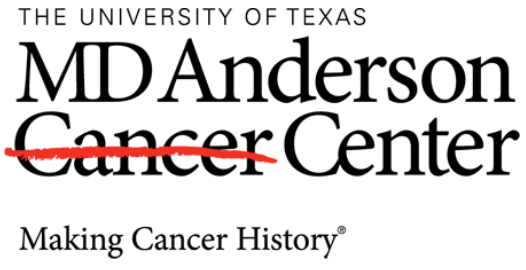 [Speaker Notes: PET imaging for proton therapy verification.
Please interrupt me anytime for questions.]
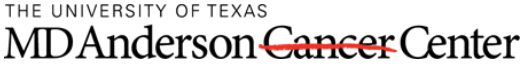 Limitations of CT based proton planning
Stopping power = f (electron density, atomic # Z)
Tissue elemental composition difference ignored for proton planning -> dose and range uncertainties
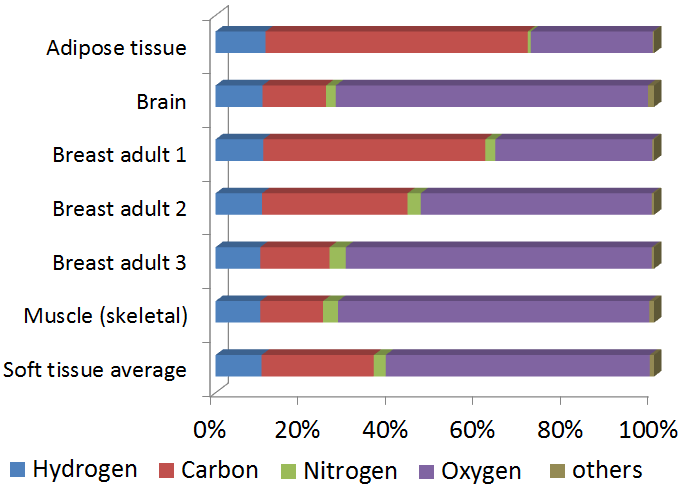 HU: -50
HU: +40
HU: -30
HU: +50
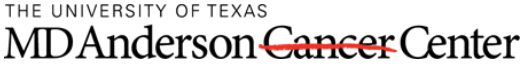 Limitations of Proton Treatment Verification using PET
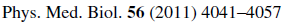 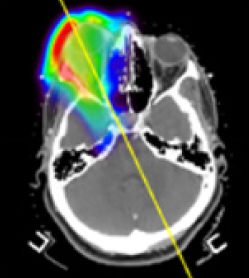 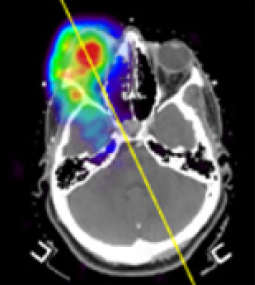 Zhu et. al.
2011
Vitreous
humour
Monte Carlo
5 min PET
Measured
5 min PET
No accurate elemental tissue composition 
provided for Monte Carlo simulation
[Speaker Notes: Limitations of treatment verification.
Currently, treatment verification is done by PET imaging the patient immediately after proton treatment and compare the measured PET with Monte Carlo simulated PET. Compared to Monte Carlo dose simulation, Monte Carlo PET simulation is even more sensitive to the elemental composition of irradiated tissue. 
This MC PET simulation is done using a tabulated elemental composition for a given HU and a generic biological washout model. However, you observe quite a lot of difference in the eye. Two possible reasons for this discrepancy is first the eye has much higher oxygen concentration compared to other soft tissue of a similar HU. When oxygen is proton activated, the majority is converted into O15 which decays with 5 min half life. For a short 5 min scan, a tissue with a high oxygen concentration turns out to be hot, however MC PET simulation which did not use the correct elemental composition does not show the hot spot in the eye.
Second, MC simulation was done using a generic biological diffusion model for all soft tissues. However, the eye tissue is enclosed and does not communicate easily with surrounding tissue. Therefore the activation in the eye did not diffuse but Monte Carlo simulation was done with activity diffusion from the eye.
Even the proton range verification has a limitation as you can see from this graph.
While the dose is high up to the very end of the proton range, the corresponding activity falls off too quickly even before reaching the end.
If we add biological diffusion, it will be even more difficult to estimate the proton range from tissue activation.
 
All these tissue activations decay quite quickly, so we need a in-room or even in-beam PET scanner which can be quite expensive for most proton centers.]
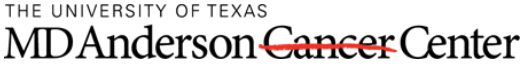 Motivation
To provide the elemental tissue composition from proton activation and using PET
Which will improve 
Stopping power calculation for more accurate proton planning
Proton dose & range verification using PET
[Speaker Notes: The first motivation of my research is improving the current way of dose and range calculation as well as verification by providing tissue elemental composition.
The second motivation is on verifying the proton range with implantable dosimeters.
I was looking for some elements that are proton activated very strongly at very low proton energy and decay slowly so that we can observe the activation of these dosimeters as the sign of the proton distal end. By using these implantable dosimeters for proton range verification, we do not have to worry about first, biological diffusion, not activating at the very end of the proton range, also spending big bucks for in-room PET scanner.]
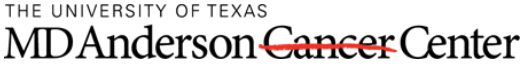 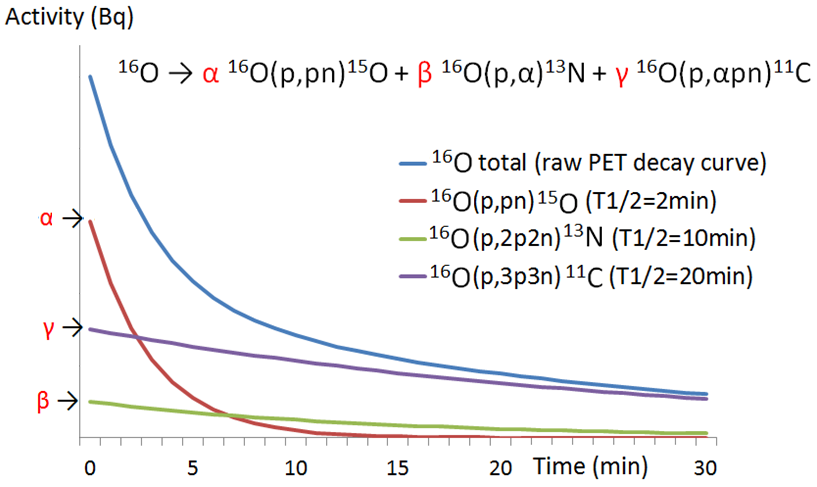 Method: Tissue Element Decomposition
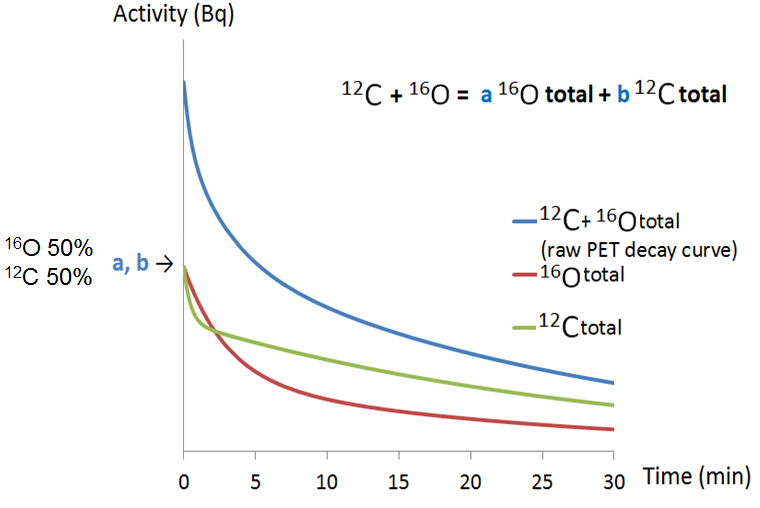 mixed
[Speaker Notes: So activated O-16’s decay curve can be measured using a PET as shown as raw PET decay curve here.
Using the least squares method, this decay curve can be separated into three simple exponential decay curves of O-15, N13, and C-11.
From this separation, we determine the magnitude of alpha, beta, and gamma. This alpha, beta, and gamma will change with depth since proton energy changes with depth.]
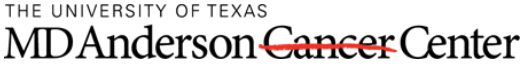 Materials & Methods
Espana et. al.
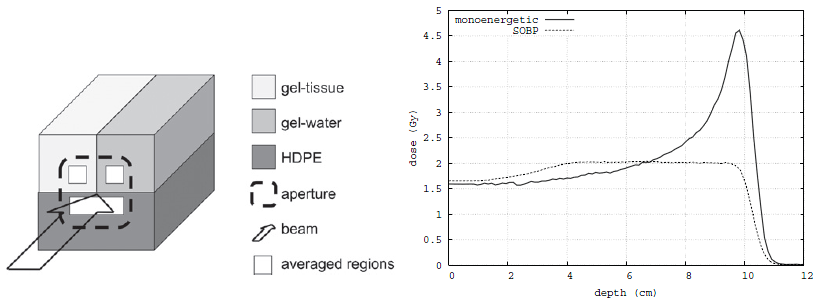 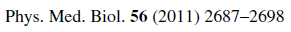 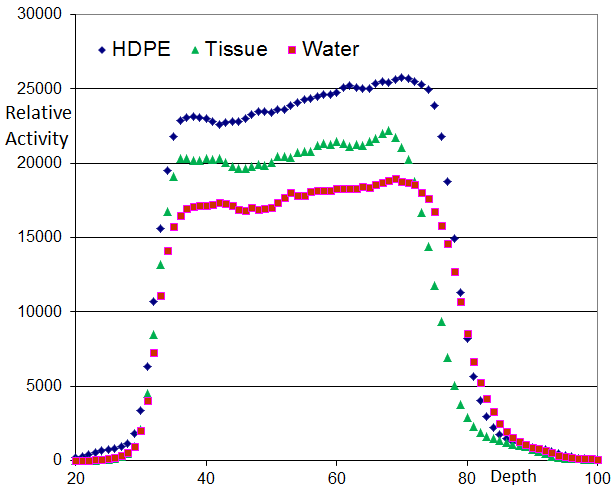 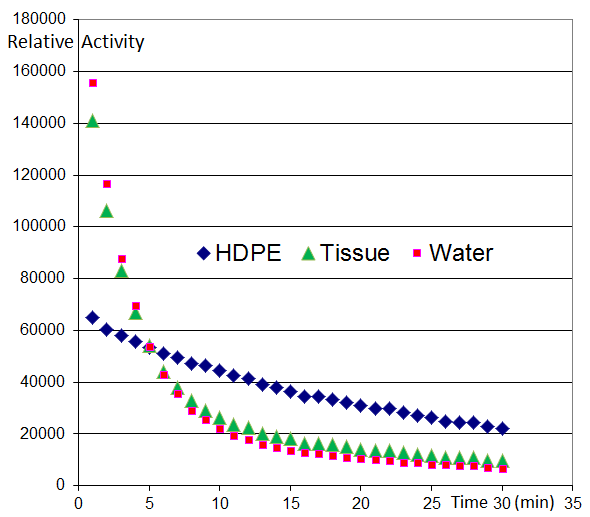 Raw
PET data
Raw
PET data
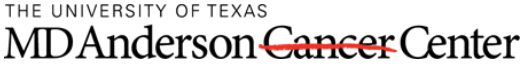 Materials & Methods
6 samples irradiated
C only
O only
C+O
C+N
O+N
C+O+N
Gamma counter used to measure time decay  after ~ 5 min delay
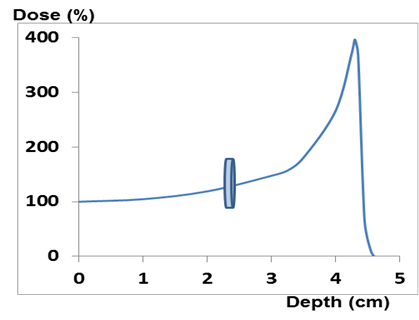 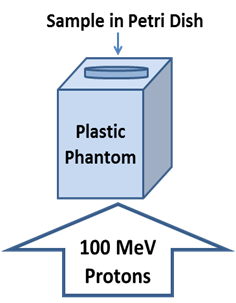 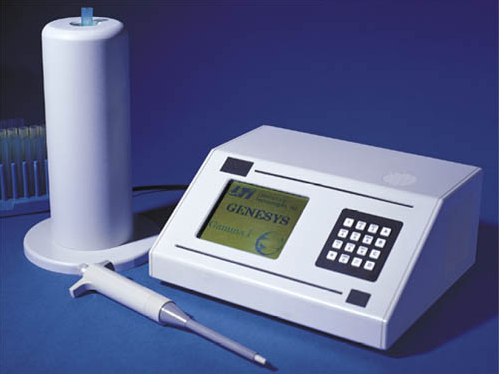 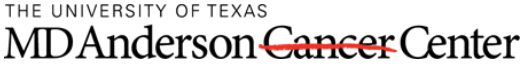 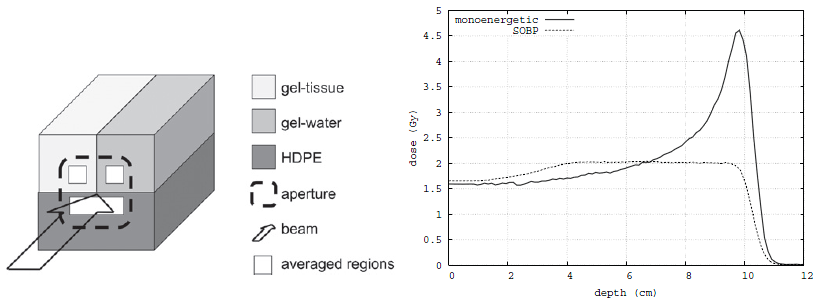 Results
116 MeV monoenergetic beam
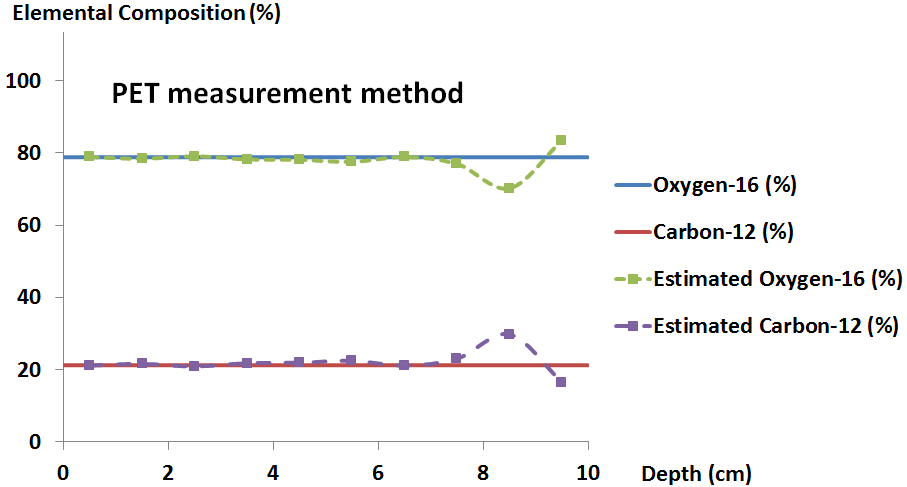 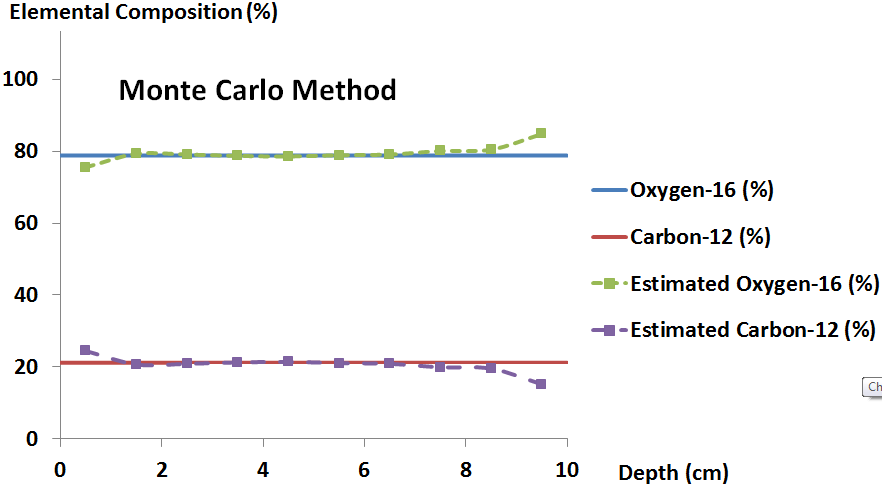 116 MeV SOBP beam: Similar results obtained
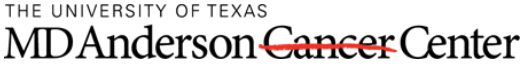 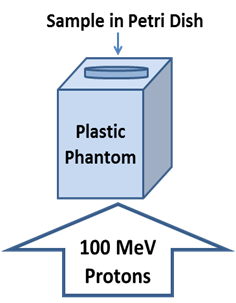 Results
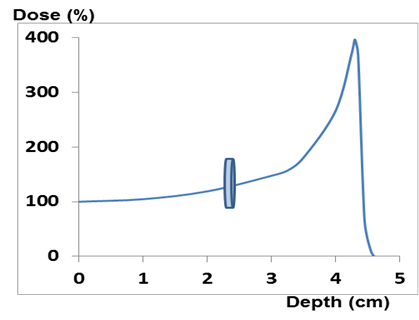 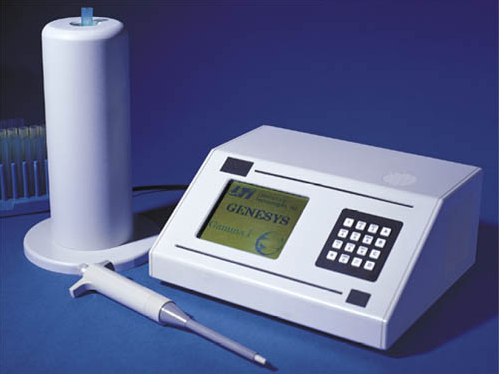 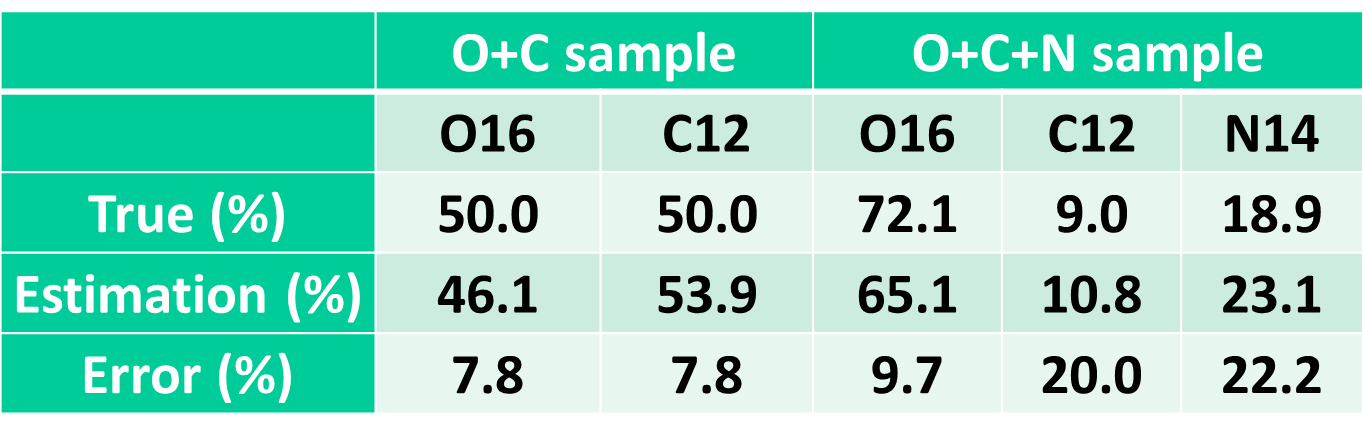 Larger errors are due to…
Longer decay (~ 5 min).
Non simultaneous irradiation.
Pure N14 sample not available.
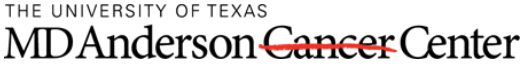 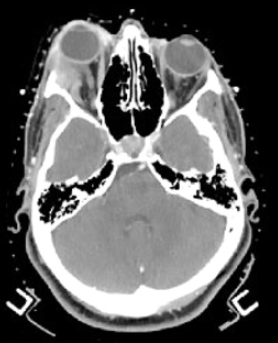 Result
Zhu et. al.
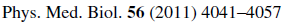 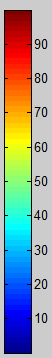 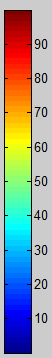 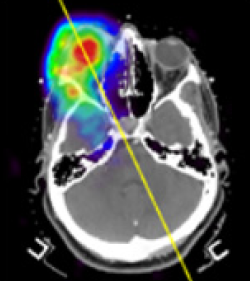 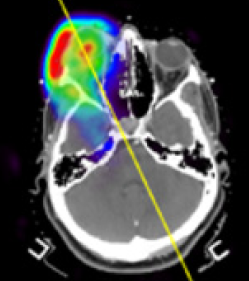 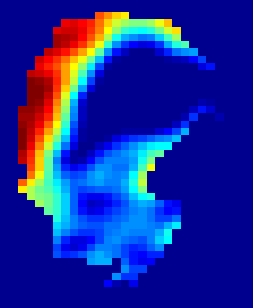 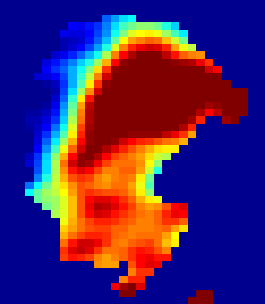 Oxygen 
concentration
Carbon
concentration
5 min PET scan
30 min PET scan
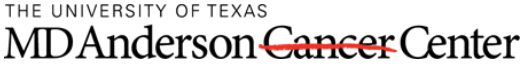 Conclusion
Estimated elemental composition of C-12 and O-16 within 5%/10% uncertainties for mono/SOBP proton beams in the phantom using an in-room PET.
Monte Carlo method simplified phantom element decomposition process.
Patient PET data was decomposed to estimate C-12 and O-16 composition with reasonable uncertainties.
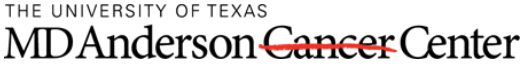 Acknowledgement
MGH

    Chul Hee Min
    Harold Paganetti
    Georges El Fakhri
    Xuping Zhu
MD Anderson Cancer Center

    Uwe Titt
    Mitchell Carroll
    Kevin Vredevoogd
    Kevin Casey
    Lawrence Bronk
Pablo Yepes at Rice University and Pedro Arce at Ciemat.
The author contact: jcho2@mdanderson.org
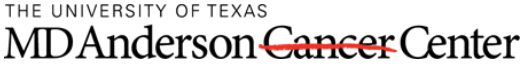 Thank you.